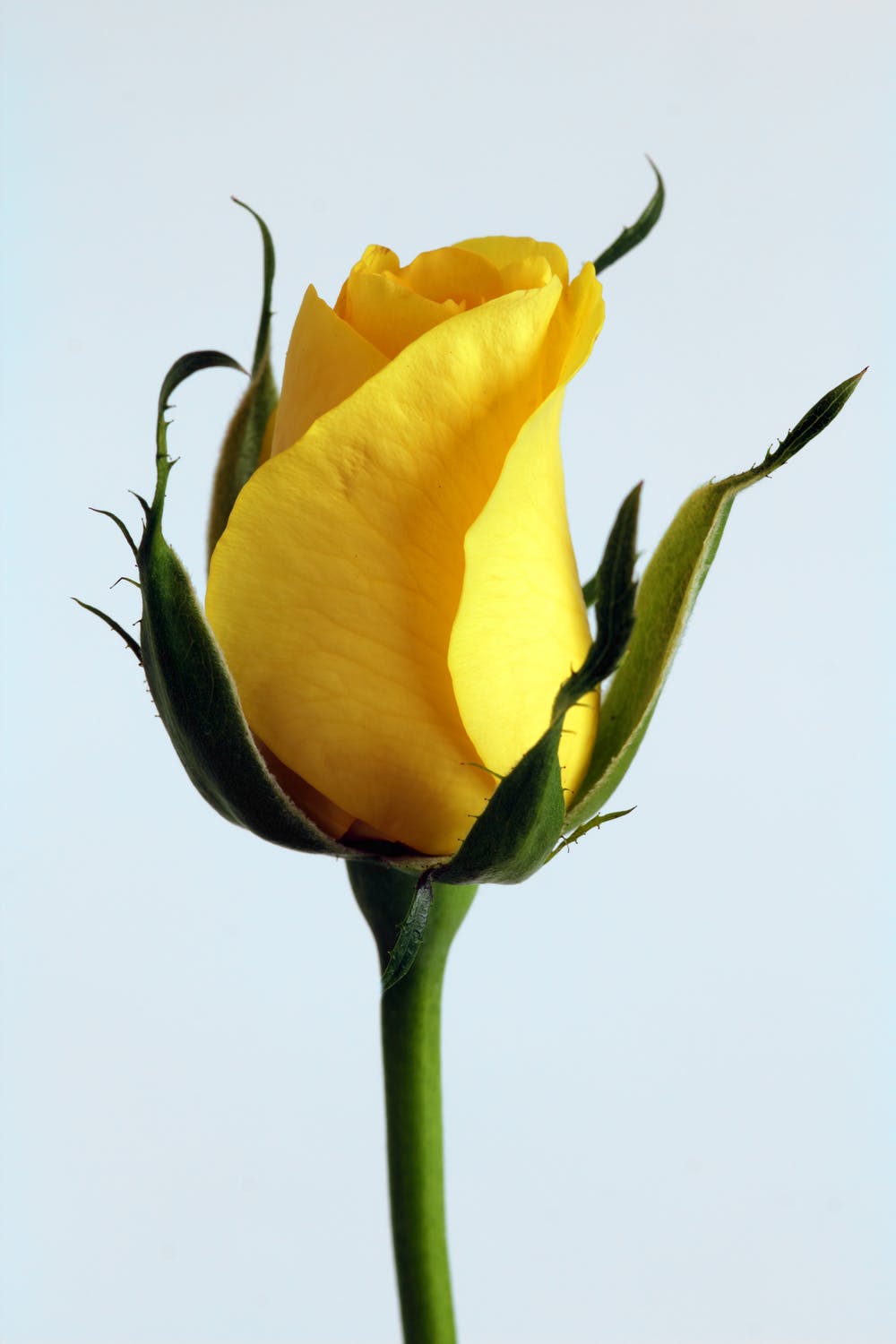 সকলকে শুভেচ্ছা
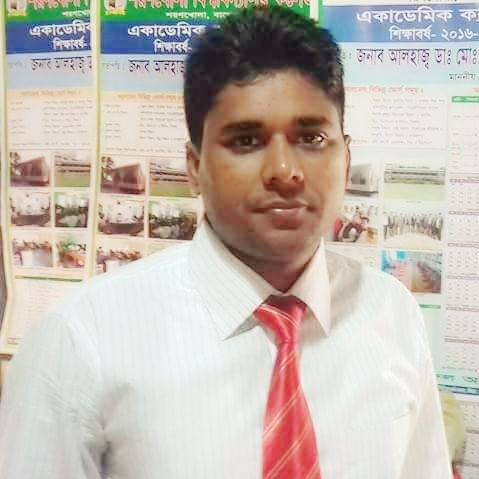 মোঃ লিয়াকত হোসেন
প্রভাষক, ইতিহাস বিভাগ
শরণখোলা সরকারি কলেজ
শরণখোলা, বাগেরহাট।
  Mobile no : 01725647650
Email no: mdliakat187@gmail.com
শ্রেণীঃ একাদশ
বিষয়ঃ ইতিহাস (প্রথম পত্র)
অধ্যায়ঃ প্রথম    
তারিখঃ ২০ /০৩/২০২০ 
সময়ঃ ৫০ মিনিট
এসো  আমরা একটি  ভিডিও দেখি
ভিডিও
পলাশী যুদ্ধের কারন ও ফলাফল
শিখন ফলঃ-
এই পাঠ শেষে শিক্ষার্থীরা–

পলাশী যুদ্ধ কি তা বলতে পারবে ।
পলাশী যুদ্ধের কারন কি ছিল বলতে পারবে । 
পলাশী যুদ্ধের ঘটনা সমূহ ব্যাখ্যা করতে পারবে ।
পলাশী যুদ্ধে নবাবের পরাজয়ের  কারন জানতে পারবে।  
 পলাশী যুদ্ধের ফলাফল সম্পর্কে জানতে পারবে ।
বিশ্বাসঘাতকদের শেষ পরিণতি জানতে পারবে ।
নিচের  ছবির ব্যক্তিদের পরিচয় দাও ।
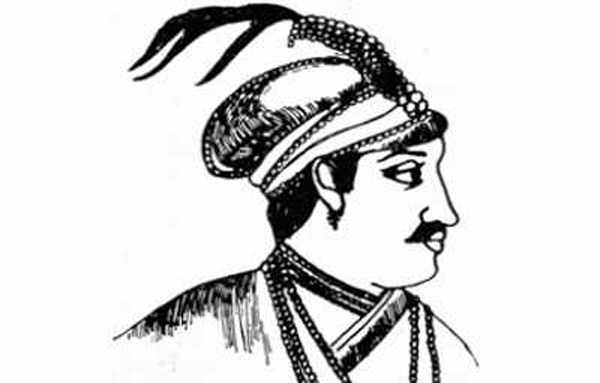 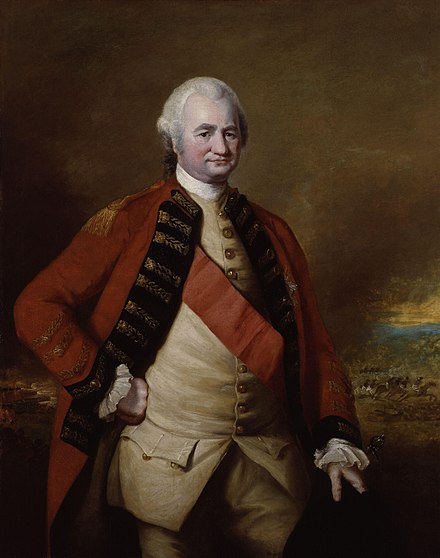 ১৭৫৭, পলাশীর  যুদ্ধ
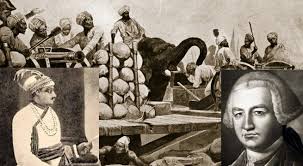 নবাব সিরাজউদ্দৌলা
লর্ড ক্লাইভ
নিচের ছবি গুলো লক্ষ্য করি ।
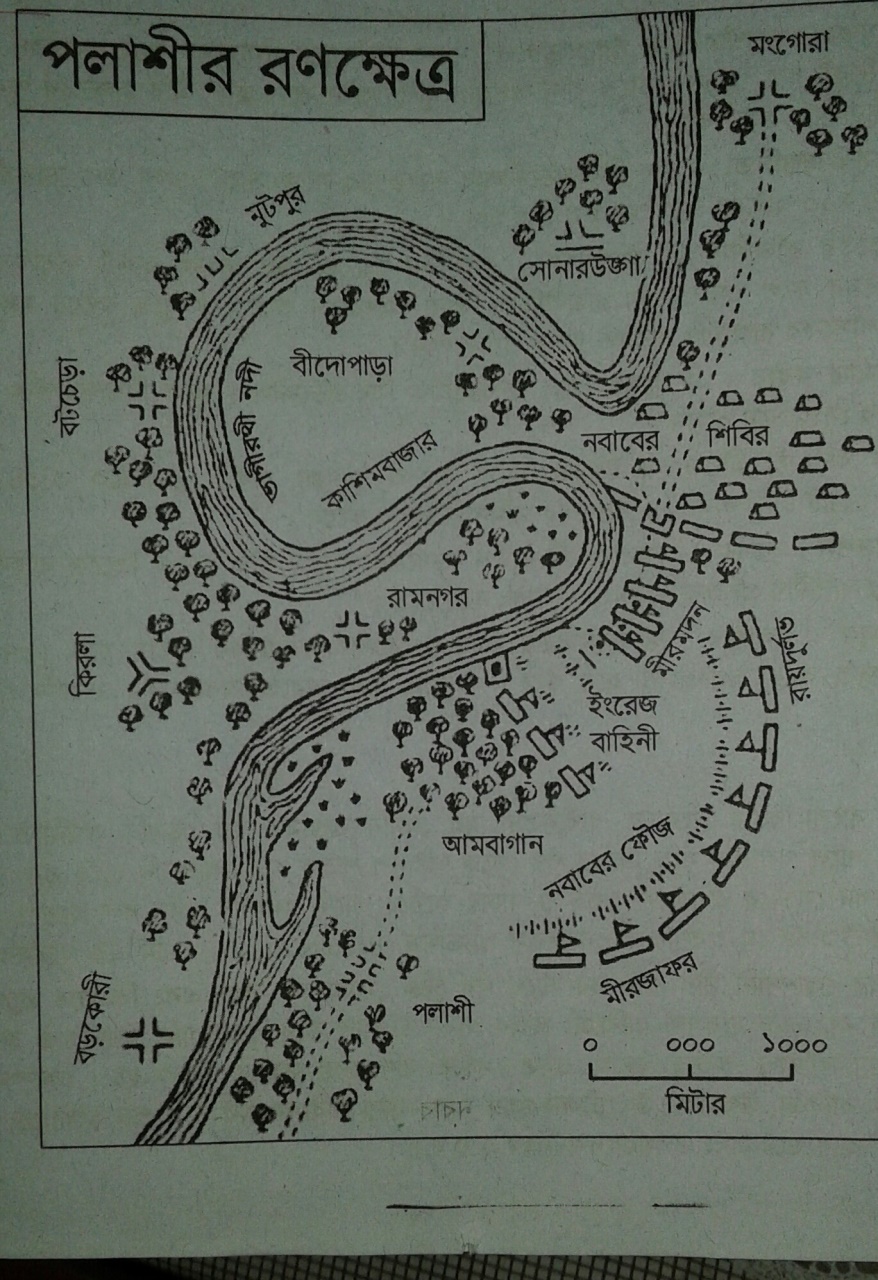 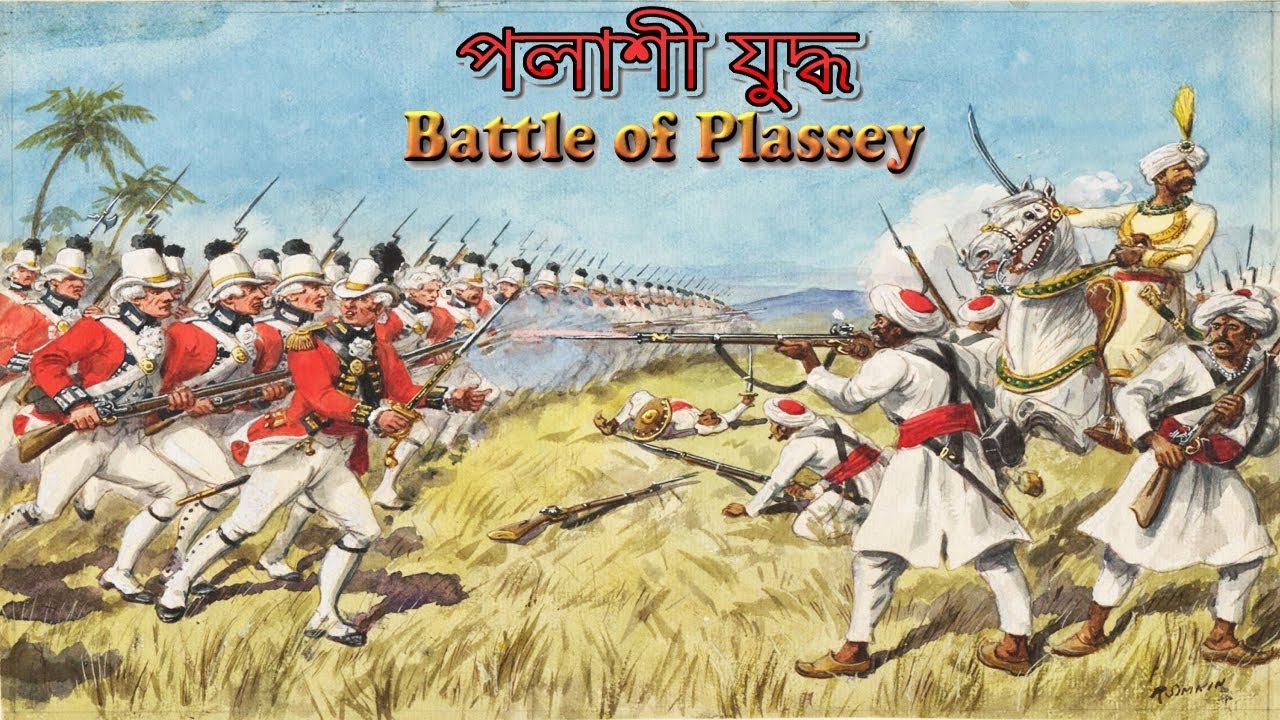 ছবিতে তোমরা কি দেখতে পাও ?
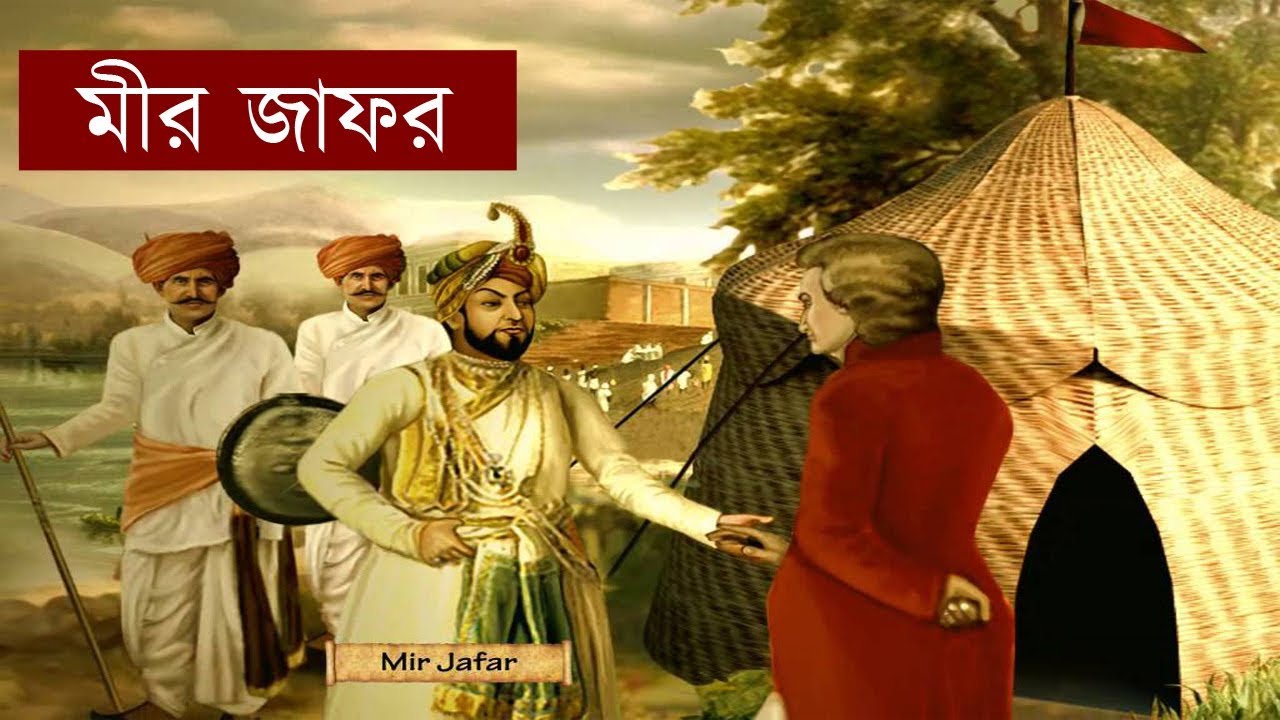 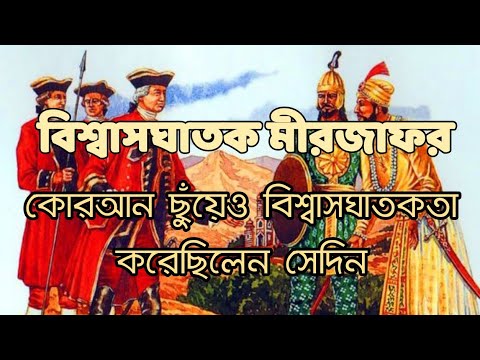 একক কাজঃ-
পলাশী যুদ্ধ কি কারনে সংঘটিত হয়েছিল ?
ছবি গুলো কোন যুদ্ধের স্মৃতি বহন করে ?
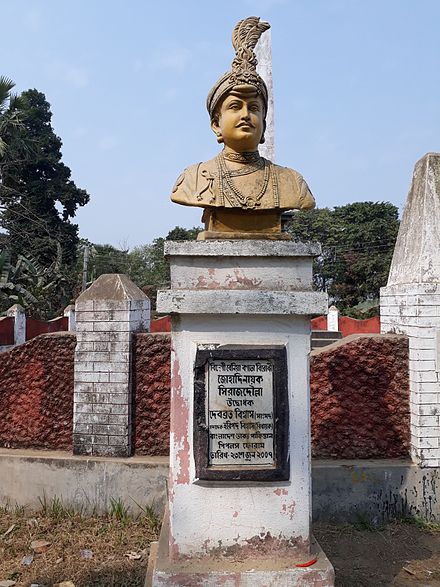 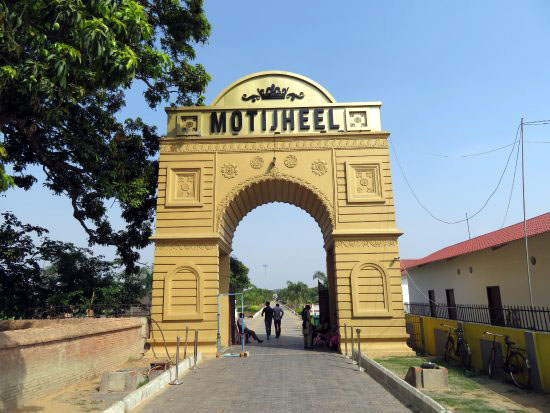 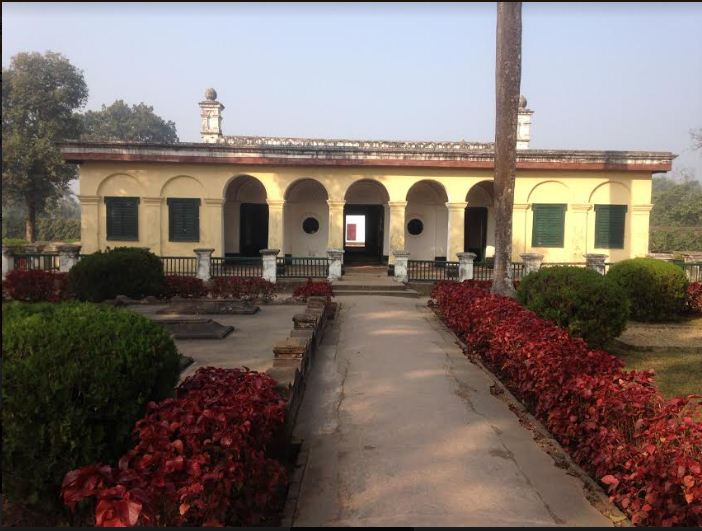 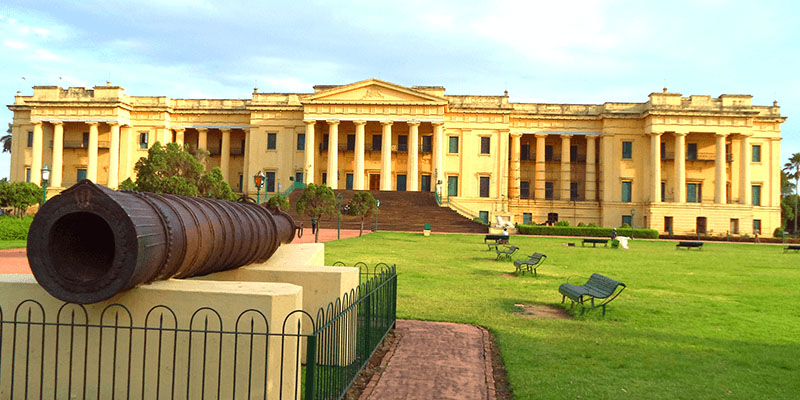 পলাশীর যুদ্ধের ফলাফল -
ছবিতে তোমরা কি দেখতে পাও ?
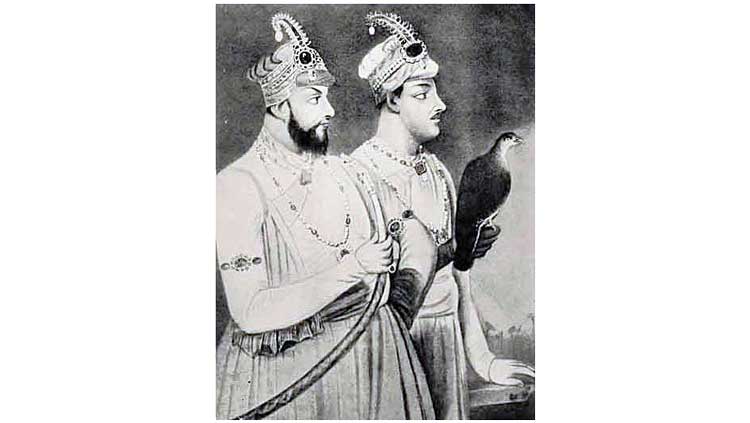 মীরজাফর ও পুত্র  মিরন
জোড়ায় কাজঃ-
ক। পলাশীর যুদ্ধের ঘটনা ব্যাখ্যা কর ।
খ।  নবাবের পরাজয়ের  কারন নির্ণয় কর ।
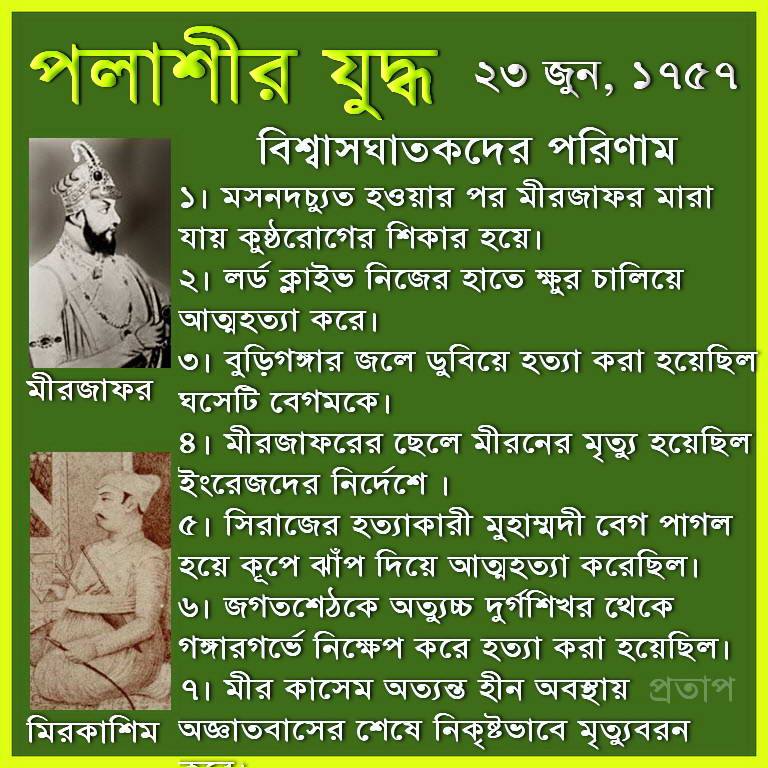 দলীয় কাজঃ-
ক দলঃ পলাশীর যুদ্ধের বিশ্বাসঘাতকদের একটি তালিকা তৈরি কর ।

খ দলঃ বিশ্বাসঘাতকদের শেষ পরিণতি বিশ্লেষণ কর ।
মূল্যায়নঃ-
ক। কত সালে পলাশীর যুদ্ধ সংঘটিত হয় ? 

      0১। ১৭৫৬                     0২। ১৮৫৭ 

      0৩। ১৭৫৭                    0৪। ১৮৫৮ 

খ। নবাবের পক্ষে কে কে যুদ্ধ করেছিল ?  
 
      0১। মীরমদন , মোহনলাল          0২।ঘষেটি বেগম, ময়মুনা 
  
      0৩। মিরন , মীরজাফর               0৪। উমিচাঁদ , রায়দুর্লভ
 
গ) । নবাব সিরাজউদ্দৌলার হত্যকারীর নাম কি ? 

         ০১। লর্ড ক্লাইভ       ০২। মীর মিরন 

        ০৩। মীর জাফর      ০৪। মোহাম্মাদী বেগ
বাড়ির কাজঃ-
পলাশীর যুদ্ধের ফলাফল সমূহ লিখে আনবে ।
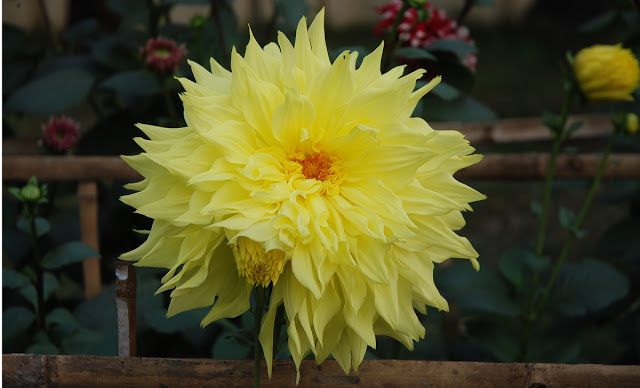 ধন্যবাদ